Software Startup Academy
Marko Sever
v-maseve@microsoft.com
Tržište – stanje tržišta
Ograničen broj novih tvrtki
Nedostatak novih ideja
Jednostavnost pokretanja novih tvrtki
Naglo povećavanje događanja vezanih uz nove tvrtke
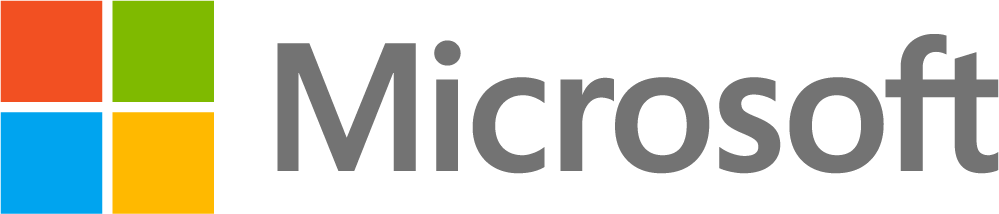 Microsoft
Tehnička pripremljenost
Nastavni programi
Program DreamSpark
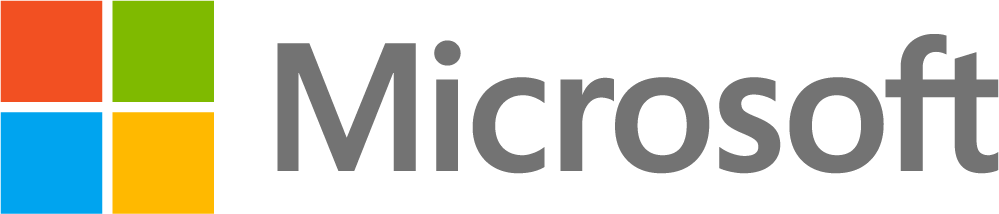 Imagine Cup
Program BizSpark
Microsoft Student Partners
Portal msacademic.hr
Imagine Cup
Najveće studentsko tehnološko natjecanje u svijetu (više od 350 000 studenata)
500 studenata godišnje u Hrvatskoj
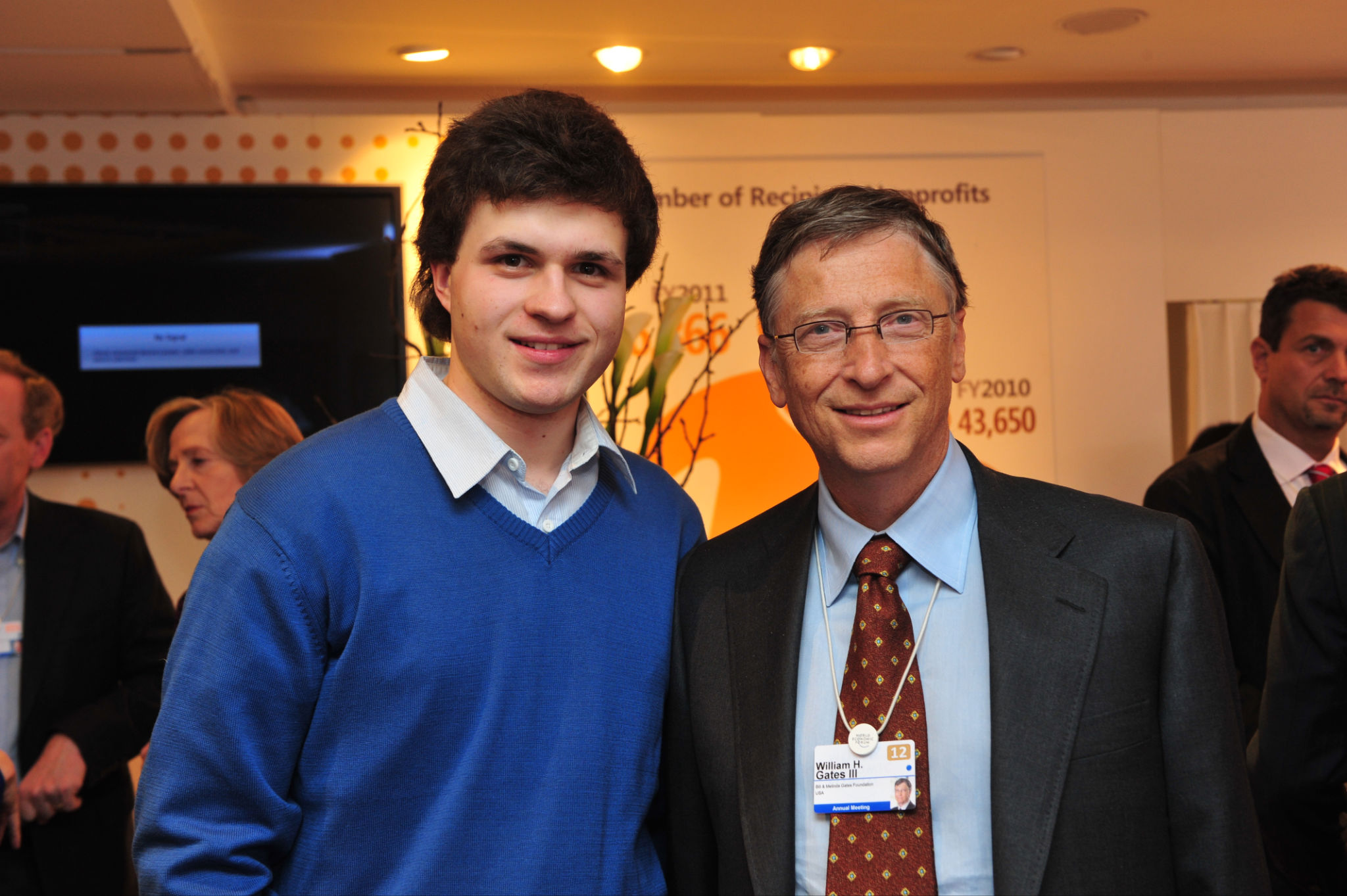 PeThe
Navođenje slijepih i slabovidnih osoba
Udaljeno upravljenje staklenicima i edukacija
Upravljenje resursima u kriznim situacijama
Moblini EKG (Initium Futuri)
16 fakulteta, 40 događanja
20 timova godišnje (izvor novih ideja)
Nove tehnologije
Software Startup Academy
Software Startup Academy
Uključivanje u program BizSpark
Prilika za prezentaciju rješenja pred ulagačima
Priprema za prezentaciju pred ulagačima
Mentorski rad s osobama iz postojećih tvrtki (zaposlenicima/vlasnicima)
Događanja vezana uz nove tvrtke koja organiziraju drugi poslovni subjekti koriste se za promicanje rješenja
Proširenje natjecanja Imagine Cup
Dodatna edukacija
Dodjeljivanje sredstava potpore najboljem kandidatu (implementacija rješenja)
Edukacija za stjecanje poslovnih vještina
Edukacija za stjecanje društveno-komunikacijskih vještina
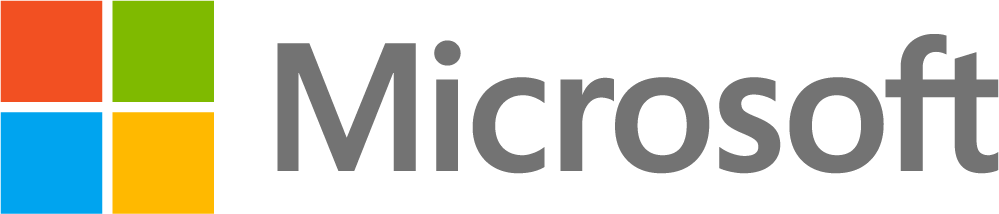 Provedba
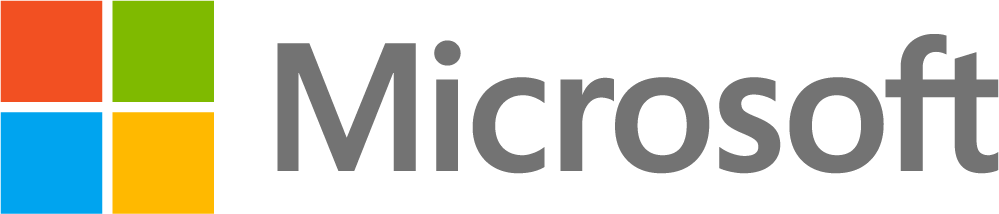 DEV predavanja
BIZ predavanja
Formiranje timova (4 ili 5)
10 najboljih timova se bira nakon niza DEV i BIZ predavanja
Kriteriji: pitch/pismeno i dolazak na 75% predavanja
Komunikacija: LinkedIn grupa
Ciljevi
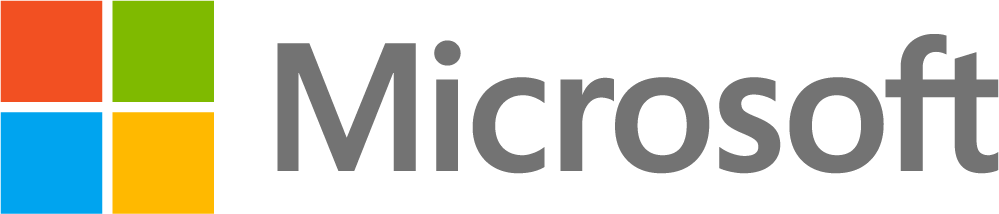 Studenata
Novih zaposlenika spremnih za tržište
Angažiranih timova
Timova s poslovnim planovima u finalu
150
30
5
1000
Tvrtki s prezentacijom za ulagače
5
Ocjenjivanje i nagrade
Kriteriji
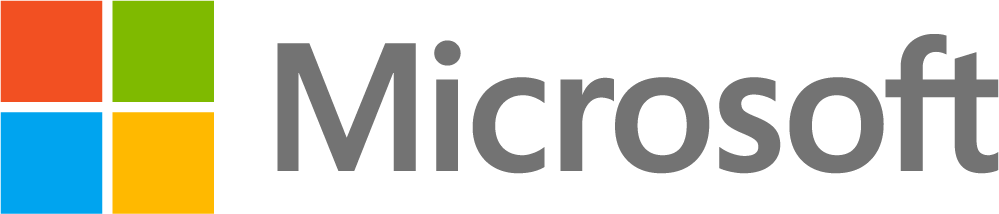 Nagrade
Certifikat o završenoj akademiji (SSA) svi koji završe sa projektom
Direktna sredstva za prvu implementaciju rješenja u iznosu od 40.000 KN
Visibility
Nejbolji(e) timovi(e) zovemo na WinDays 13
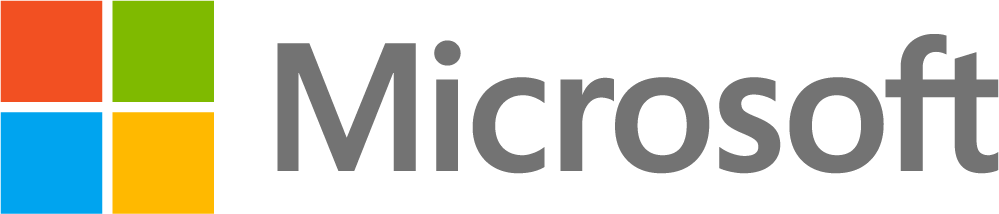 Partneri
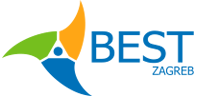 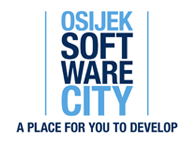 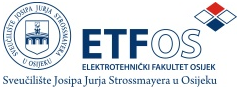 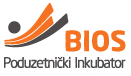 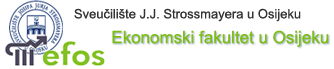 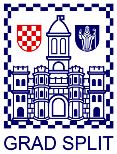 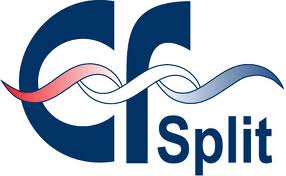 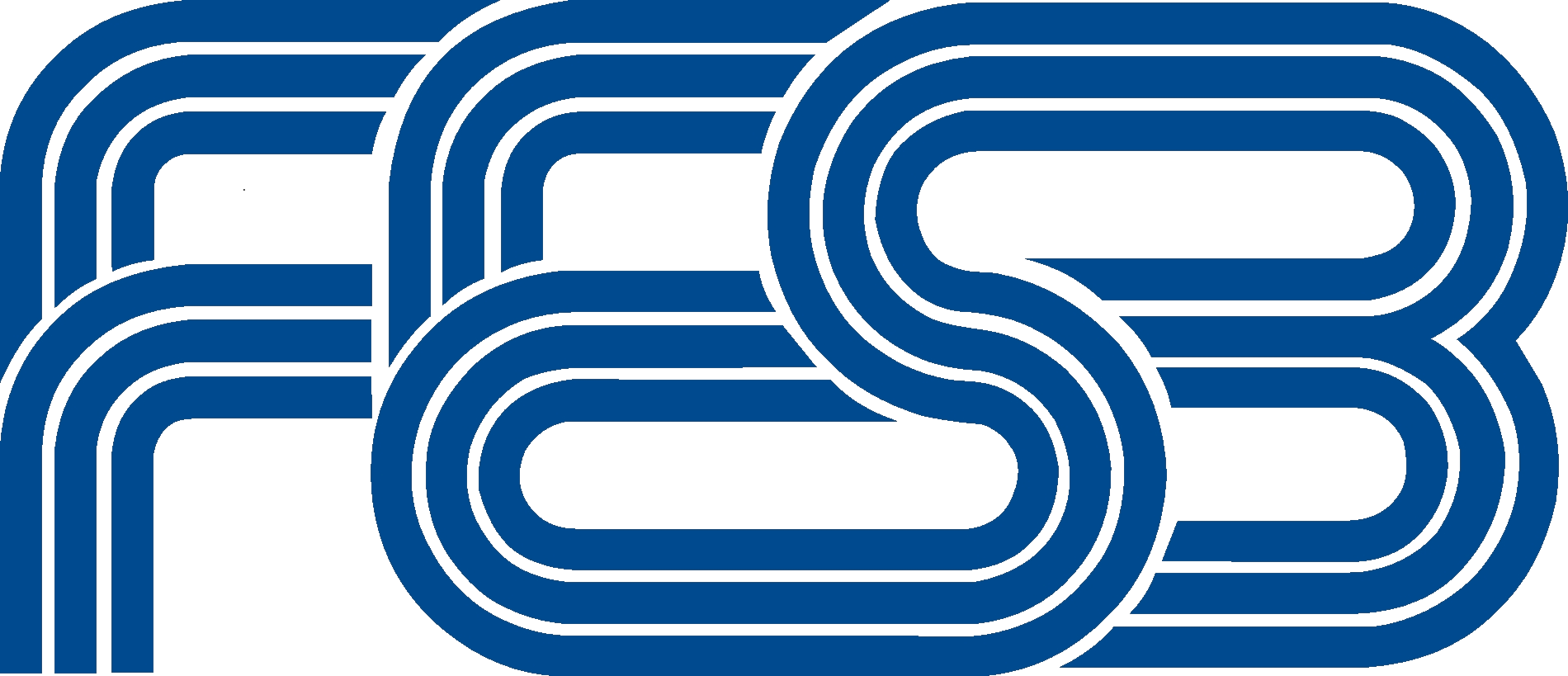 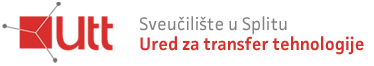 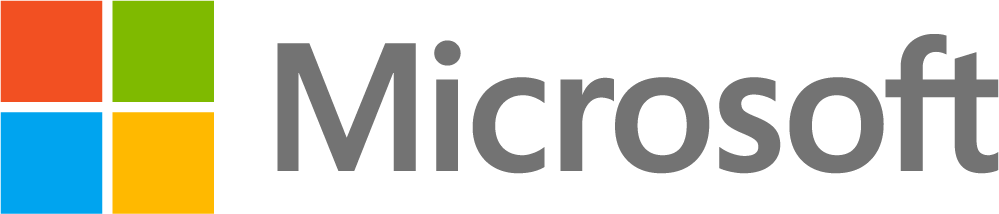 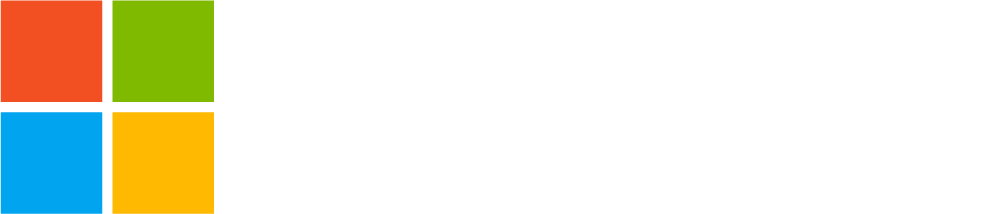 © 2012 Microsoft Corporation. Sva prava pridržana. Microsoft, Windows, Windows Vista i drugi nazivi proizvoda registrirani su zaštitni znaci i/ili zaštitni znaci u SAD-u i drugim državama.
Ovdje izloženi podaci isključivo su namijenjeni informiranju te predstavljaju tek trenutačne stavove tvrtke Microsoft Corporation na datum izdavanja.  Microsoft mora reagirati na promjenjive uvjete tržišta pa se ti podaci ne mogu protumačiti kao nešto na što se Microsoft obvezuje i Microsoft ne može jamčiti točnost nijednoga podatka nakon datuma izlaganja.  MICROSOFT U VEZI S OVDJE IZLOŽENIM PODACIMA NE DAJE NIKAKVA JAMSTVA, IZRIČITA, PODRAZUMIJEVANA NI ZAKONSKA.